Верхнеуслонский  муниципальный  район
МБУ « ЦБС Верхнеуслонского муниципального района»
Маматкозинская сельская библиотека филиал № 21
«Что бы не было беды, будь осторожен у воды»
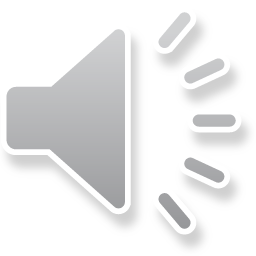 Подготовила заведующая Маматкозинской библиотекой
 Елена Седова
2022г.
Окунуться и поплавать – это хорошо, даже очень полезно. Но нужно знать правила поведения на воде.
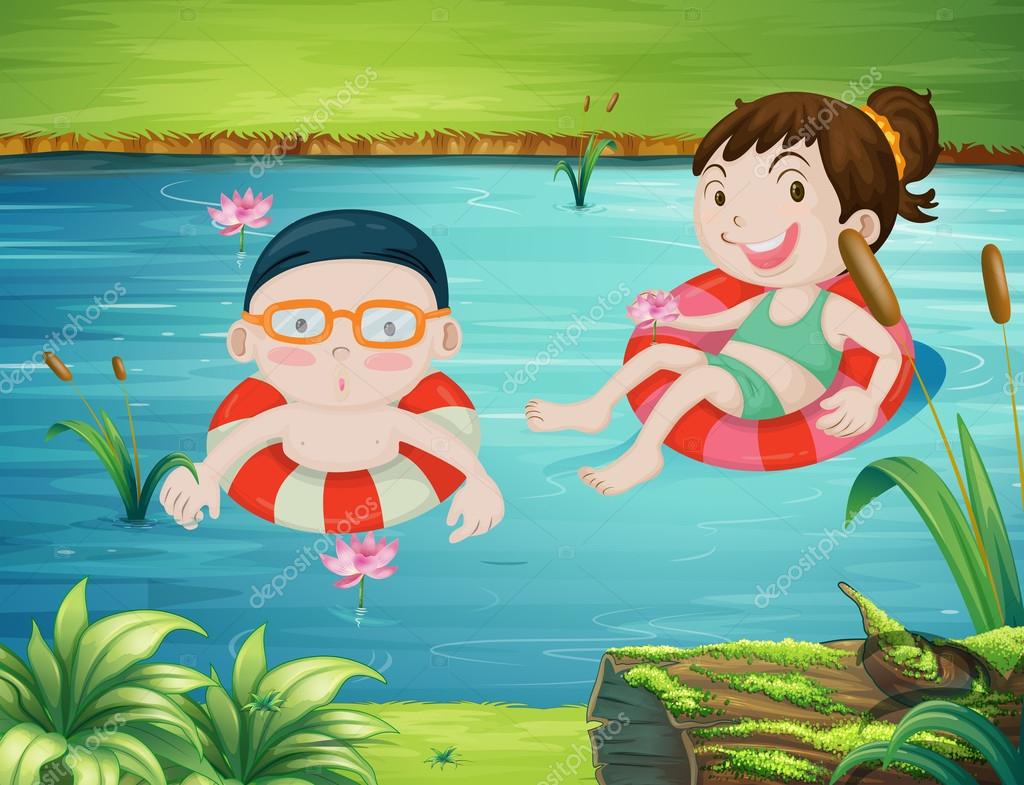 1. Купайтесь только под присмотром взрослых.
Купайтесь в солнечную 
погоду в реке с ровным 
дном и если нет сильного 
 течения. 
Время нахождения в 
воде 10- 15 минут.
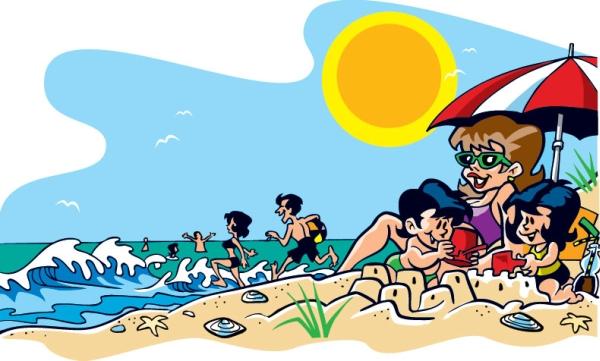 2. Не плавайте в незнакомом месте.
Не следует купаться в незнакомом 
месте, особенно там, где нет других 
купальщиков. Ведь дно реки или 
озера может таить немало опасностей:
Прежде чем заходить в воду, посмотрите, как 
она выглядит. Если цвет или запах воды не такие, 
как обычно, купаться в ней нельзя.
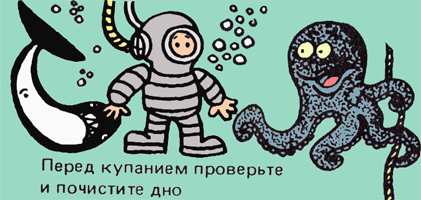 3. Не хватайте друг друга за руки и ноги во время игр на воде.
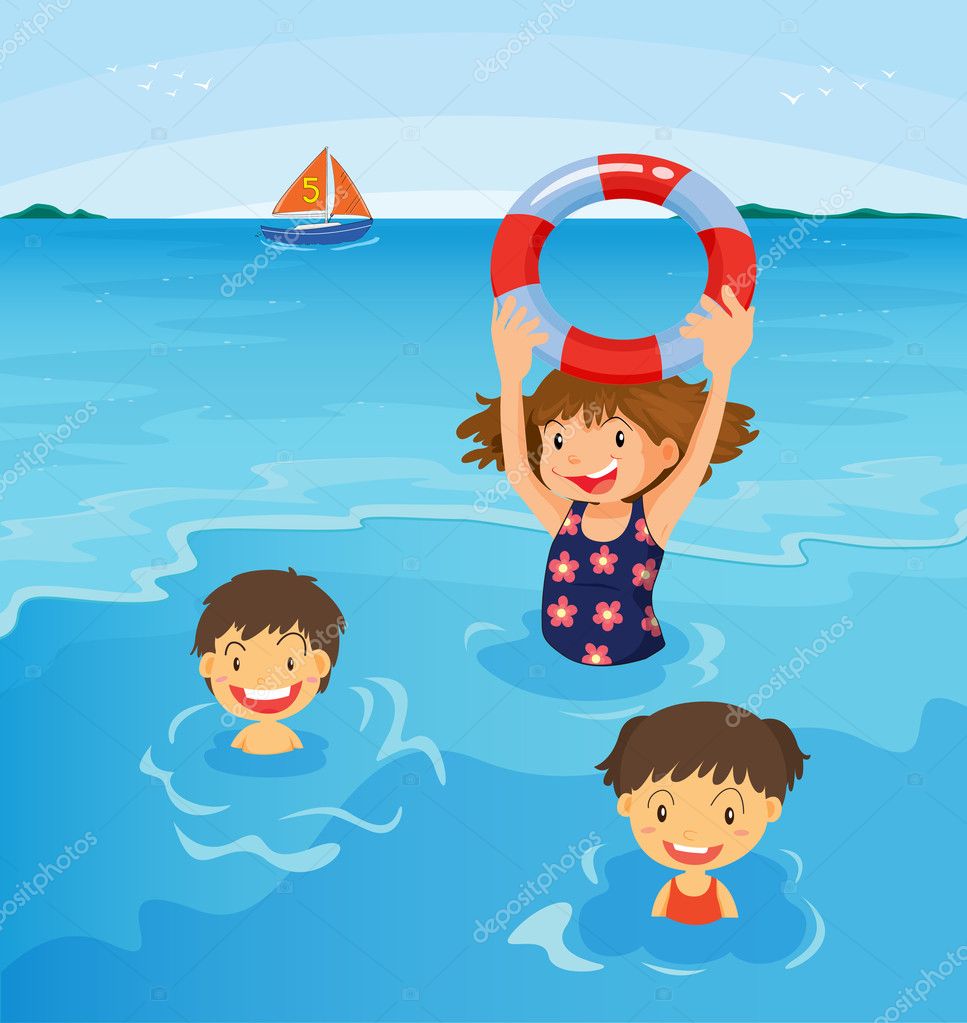 Когда купается целая компания 
ребятишек, дети брызгаются, 
шумят, хватают друг друга за 
руки и за ноги. Это очень опасно! 

Ведь всего за 10 секунд легкие 
человека заполняются водой, 
и он может захлебнуться и утонуть.
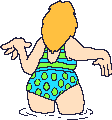 4. Не купайтесь в холодной воде.
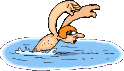 От холода может свести 
судорогой ноги и руки. 
Вы можете переохладиться 
и заболеть.
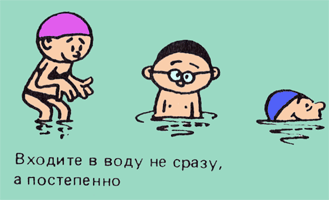 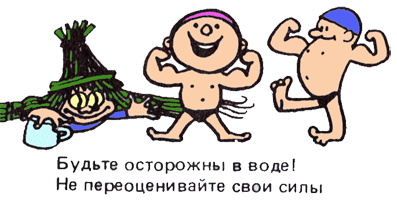 5. Нельзя нырять в незнакомых местах - на дне могут оказаться стекло, камни, коряги и др.
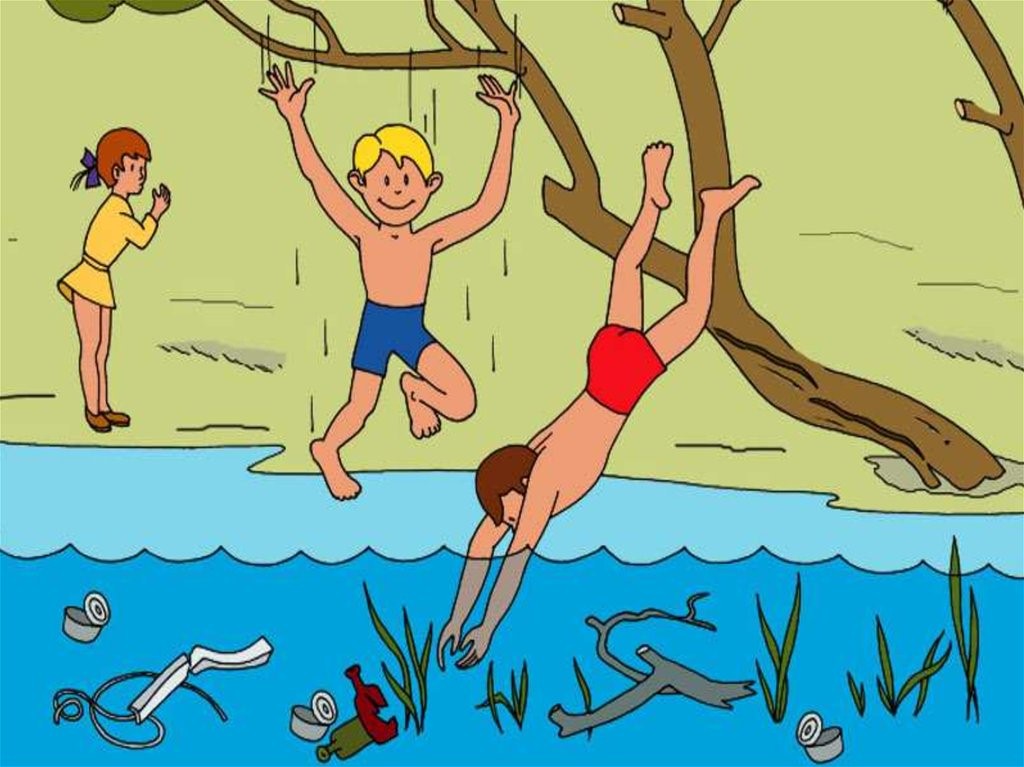 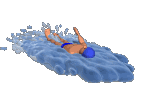 6. Не отплывайте далеко от берега на надувных плавсредствах - они могут оказаться неисправными, а это очень опасно даже для умеющих хорошо плавать.
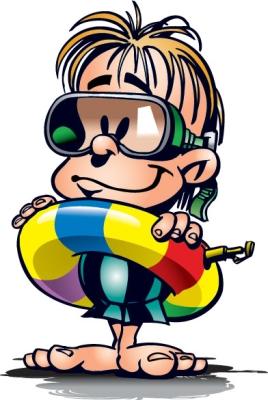 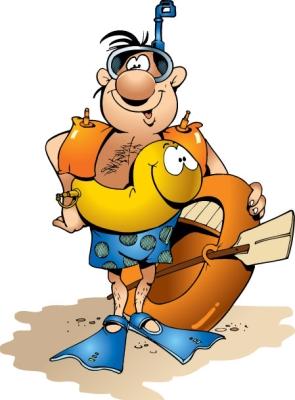 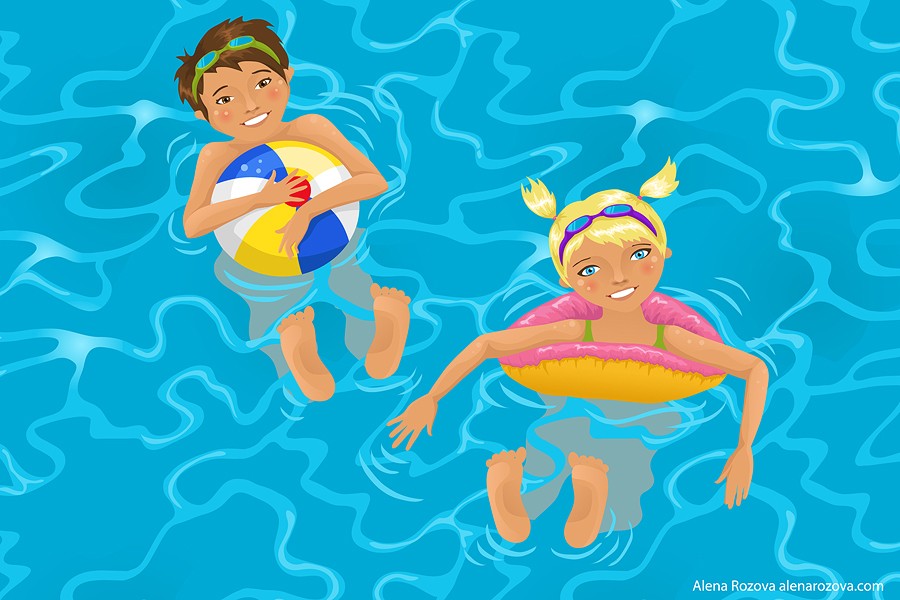 7. Никогда не купайтесь в одиночку.Никогда не заплывайте далеко от берега.Запомните, что безопаснее всего купаться в зоне, огороженной буйками или поплавками.
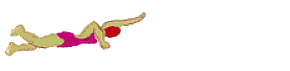 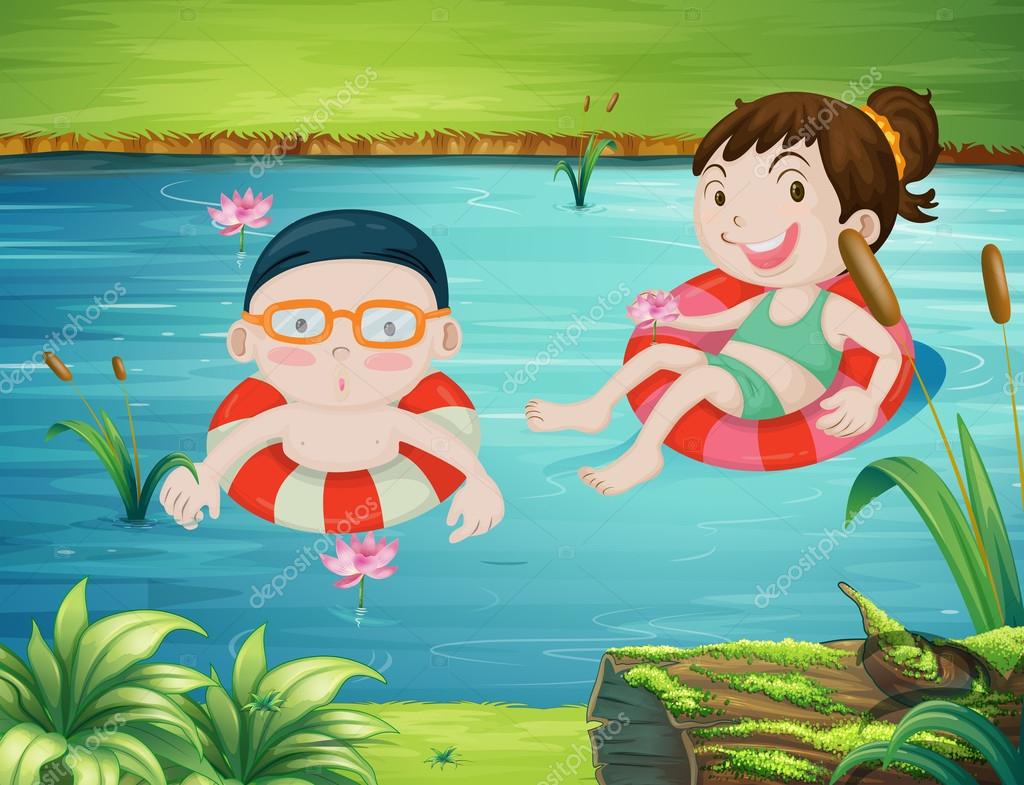 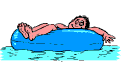 8. Не купайтесь в реке, по которой плавают катера или суда. Волна от катера может накрыть вас с головой. А если вы подплывёте слишком близко к судну, вас может затянуть под винты.
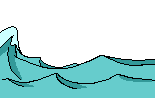 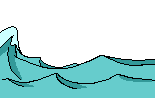 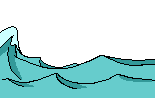 9.Устали плавать – отдохните.От перенапряжения могут начаться судороги.
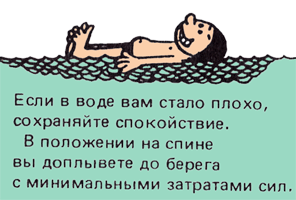 10.Не купайтесь подолгу. Какой бы тёплой ни казалась вода, переохладиться и заболеть – проще простого. Чередуйте плавание с отдыхом и играми на берегу.
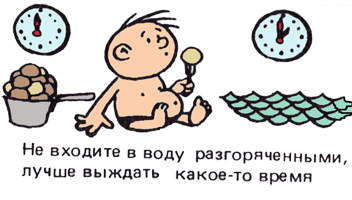 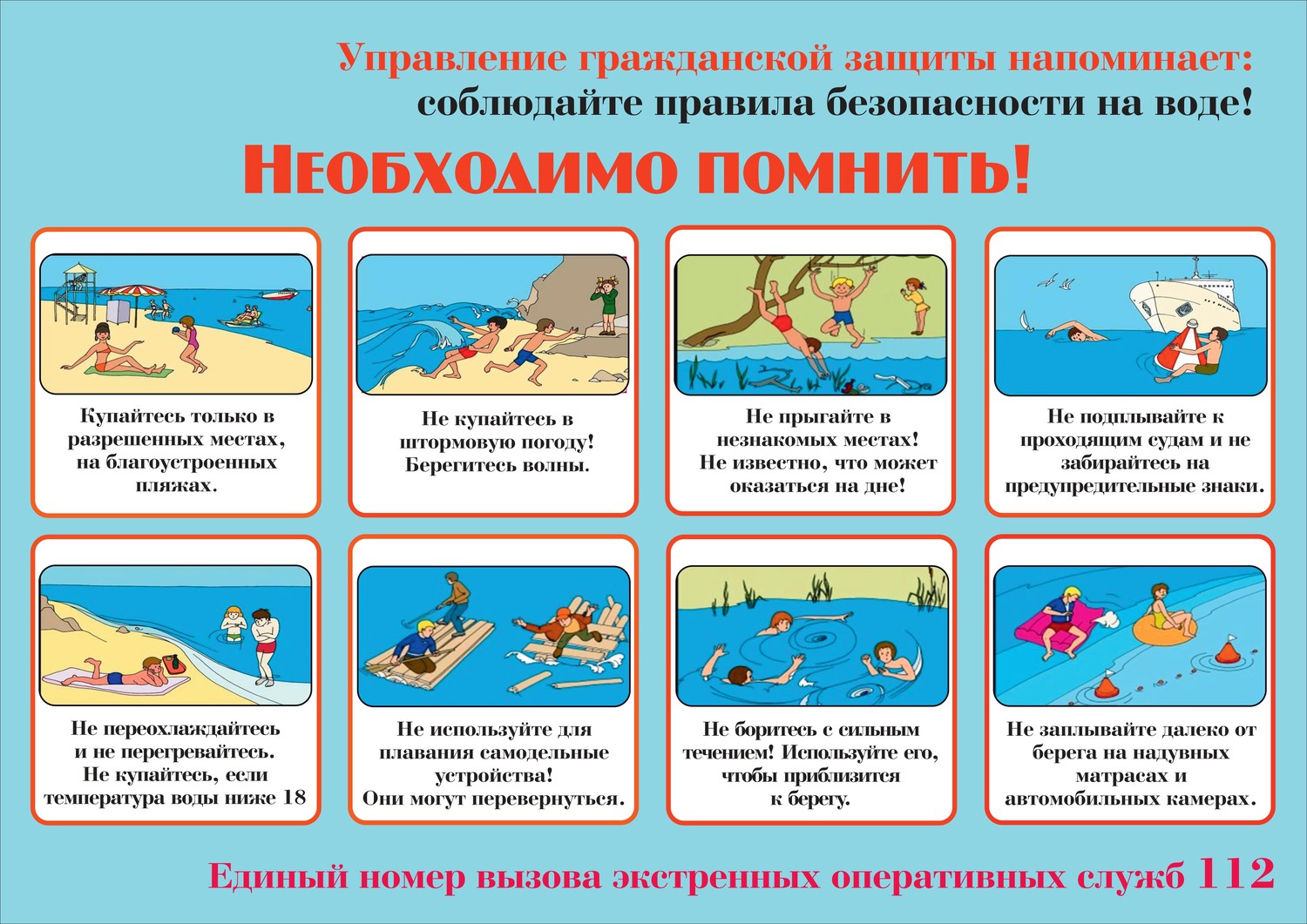 Если тонет человек:
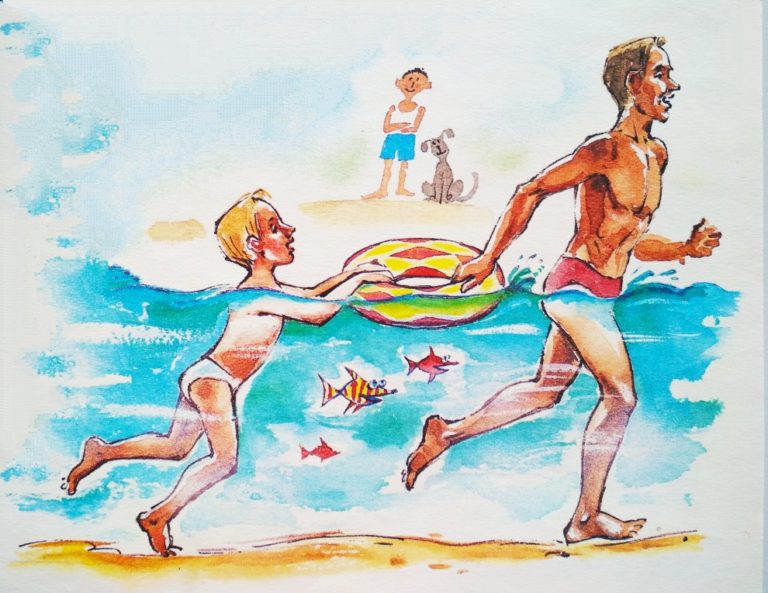 Сразу громко зовите на помощь: 
«Человек тонет!» 
Попросите вызвать спасателей 
и «скорую помощь». 
Бросьте тонущему спасательный 
круг, длинную веревку с узлом 
на конце.
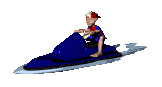 Если тонешь сам:
Не паникуйте. 
Снимите с себя лишнюю 
одежду, обувь, кричите, 
зовите на помощь. 
Перевернитесь на спину, 
широко раскиньте руки, 
расслабьтесь, сделайте 
несколько глубоких вдохов 
Отдохнув, плывите к берегу.
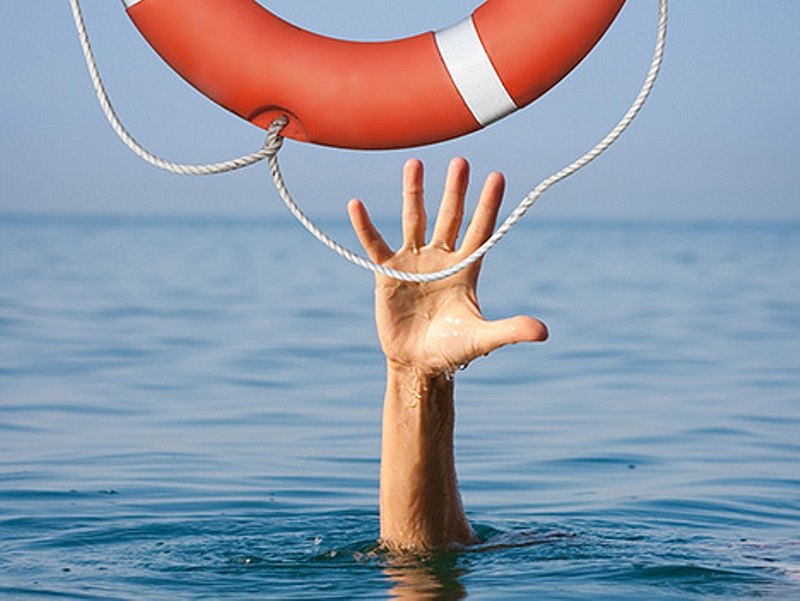 Вы захлебнулись водой:
Не паникуйте, постарайтесь 
развернуться спиной к волне. 
Прижмите согнутые в локтях 
руки к нижней части груди и 
сделайте несколько резких выдохов, 
помогая себе руками. 
Затем очистите от воды нос и 
сделайте несколько глотательных 
движений. 
Восстановив дыхание, ложитесь 
на живот и двигайтесь к берегу. 
При необходимости позовите людей на помощь.
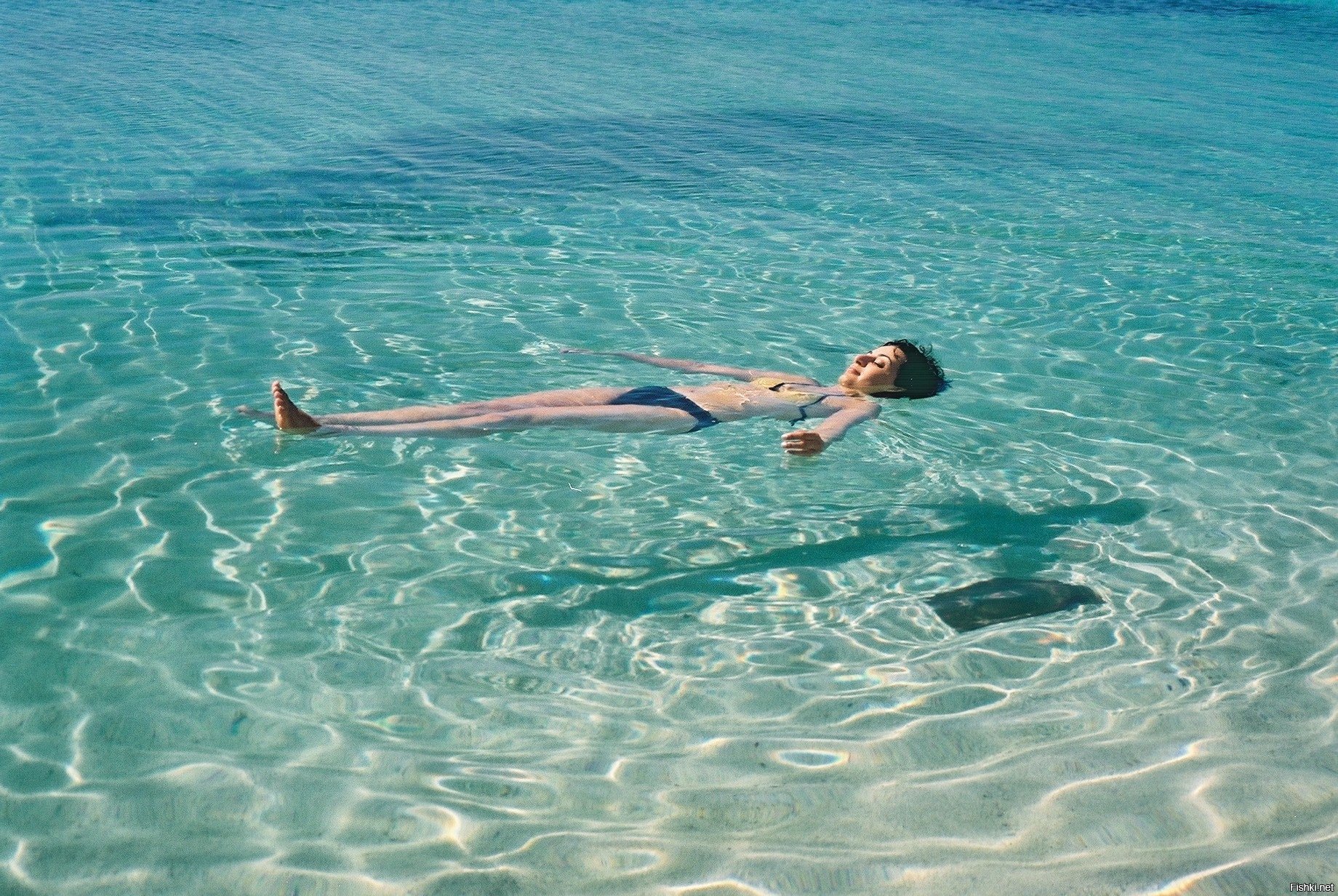 Звони по сотовому телефону:
Телефон службы спасения 
112
Берегите свою жизнь! Помните: несоблюдение правил поведения на водоемах может привести к трагическому исходу!
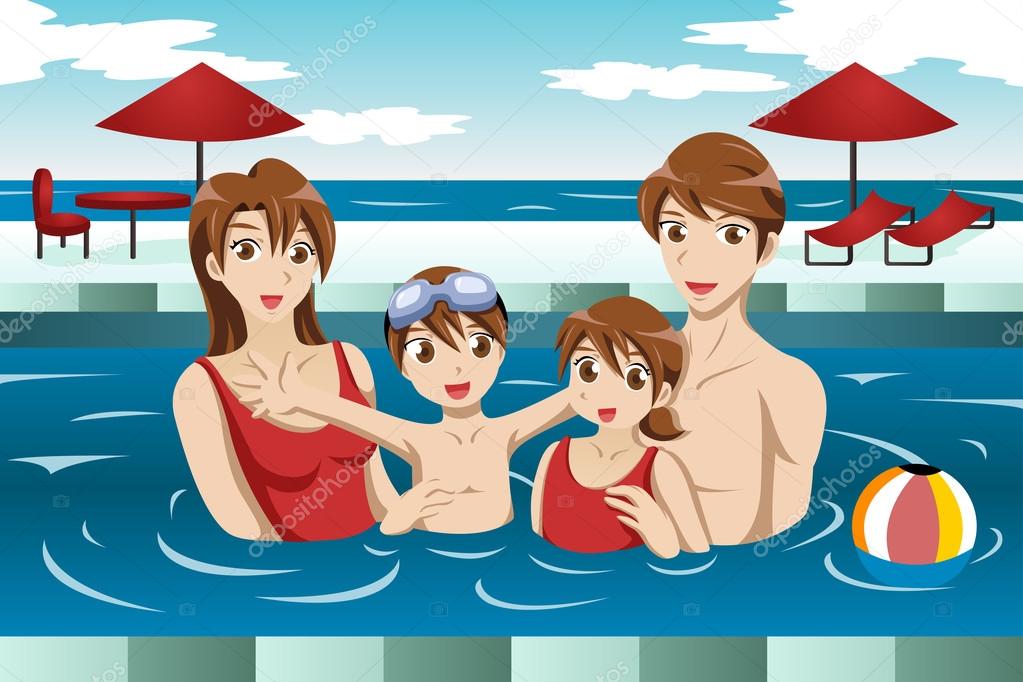